Teórico 7MetodologíaGestión Ambiental
Hipótesis:
suposición que anticipa la respuesta a la pregunta, es una respuesta provisional.
Tentativa de explicación de los hechos y fenómenos que se van a estudiar
Hipótesis:
Es una afirmación que se postula después del planteamiento del problema
Se mantiene o se rectifica  una vez obtenidos los resultados
Falsacionismo ingenuo
Falsacionismo complejo
Son enunciados que se toman como verdaderos provisoriamente y que deberán ser confrontados con la realidad a través de sus consecuencias.
Las hipótesis salen de los conocimientos ya probados acerca del objeto (la teoría previa que va a conformar el Marco teórico en la investigación)
Condición imprescindible de una hipótesis:
Tiene que poder ser contrastada (corroborada o refutada)
Tiene valor predictivo: predice que debemos encontrar
Hipótesis según lógica de investigación:
Cuantitativa (de corte hipotética-deductiva): se orienta hacia la verificación
Cualitativa: generar hipótesis a partir del trabajo de campo conceptualizando a medida que se avanza.
Las hipótesis serán diferentes según el tipo de investigación:
En estudios exploratorios: seguramente serán poco precisas.
En estudios descriptivos: hipótesis sobre el estado (presencia o ausencia, medición) de las variables: del tipo ¨todos los x poseen en alguna medida la característica Y¨
En estudios explicativos: sobre las relaciones causales ¨x produce (o afecta) a Y¨ relación entre variables. En este tipo de investigaciones es dónde se hace necesario explicitarlas.
Oraciones tópicas:
De constatación: de primer grado
De relación causal: de segundo grado 
De relación estadística: de tercer grado.
Ejemplos de hipótesis de constatación o de primer grado serían:
La fauna silvestre autóctona de la región centro de la Provincia de Santa Fe y este de Córdoba está infectada con Mycobacterium bovis.
Hipótesis causal (de segundo grado) trata de explicar una relación de dependencia causal entre dos o más variables.Ejemplos:
La infección de la fauna silvestre autóctona de la región centro de la Provincia de Santa Fe y este de Córdoba con Mycobacterium bovis es causa de reinfección en tambos declarados libres de tuberculosis.
Las hipótesis de relación causal deben presentar la forma lógica:
¨Si X (...), entonces Y¨
Hipótesis de relación estadística o asociación (tercer grado) trata de explicar una relación de dependencia estadística o (correlación). No implica relación causal sino variación conjunta o covariación.
Hipótesis sustantiva: hipótesis nuclear o central. Deriva de la teoría previa.
Hipótesis sustantiva: como es teórica no puede confrontarse directamente con los hechos: deben deducirse hipótesis contrastables.
Las predicciones que se derivan de la hipótesis sustantiva se denominan Hipótesis de trabajo.
Las hipótesis de trabajo son las que se pueden contrastar directamente
Las hipótesis de trabajo traducen en enunciados observacionales los contenidos generales de la hipótesis sustantiva.
Criterios generales para la formulación de hipótesis
clara conceptualización que permita identificar sin lugar a dudas cada uno de los términos que involucra desterrando toda vaguedad.
referentes empíricos, que posibiliten encontrar hechos concretos sobre los cuales se podrá luego corroborarla o refutarla,
especificación clara respecto a las condiciones en que puede someterse a prueba.
Operacionalidad - No basta con que la hipótesis haya sido formulada con claridad conceptual, es necesario traducirla a un nivel operacional con una clara explicitación de los indicadores que han de utilizarse.
Si las hipótesis contienen términos generales o abstractos, dichos términos deben ser operacionalizables. Es decir, que esos términos abstractos tienen que tener referentes o correspondencias empíricas (hechos, objetos, fenómenos reales) que permitan someterlos a la contrastación empírica mediante alguno de los métodos de contrastación.
Investigación: ¿El otolito de pejerrey (Odontesthes bonariensis) refleja el estrés ambiental?
Conocimientos previos: en años recientes se comprobó que los otolitos reflejan en su morfología, morfometría y en algunos casos en su composición química, el ambiente que los peces frecuentan. 
Hipótesis: el otolito de pejerrey refleja el estrés ambiental en la laguna Chasicó ya que presenta importantes variaciones de salinidad/conductividad y de superficie relacionadas a las precipitaciones locales y tal vez al fenómeno del niño.
Investigación: Relación entre la estructura de un sistema arbóreo natural y el balance hídrico y nutricional del suelo.
Objetivo General: Evaluar las relaciones entre el sistema arbóreo-herbáceo y las características hidrológicas y nutricionales de los suelos que las soportan. 
Objetivos Particulares: Caracterizar la influencia del bosque nativo sobre: 
. Los suelos y sus características físicas, fisicoquímicas y nutricionales.
. La vegetación herbácea.
. Las variables climáticas. 

Hipótesis: La estructura del sistema arbóreo natural influye en las características hidrológicas y nutricionales del suelo.
Investigación: Incidencia de las condiciones ambientales en la salud del trabajador ciruja del Volcadero Municipal de Paraná.

Hipótesis sustantiva: el trabajador ciruja se desempeña en un medio ambiente agresivo por la carga de contaminantes presentes en agua, aire y suelo, y en condiciones de extrema precariedad por lo tanto es de esperara incidencia de enfermedades relacionadas (broncoespamos y catarros, hipertensión arterial, piodermitis, parasitosis, desnutrición, hepatopatías, traumatismos, diarreas, enfermedades virósicas y escabiosis. 
Operativación en Hipótesis de trabajo: las percepciones sobre los distintos tipos de enfermedades  comparadas con un grupo testigo.
Investigación: Detección de Escherichia coli 0157:H7 en aguas abiertas, heces y rumen de bovinos en las proximidades de casco urbano. 
Conocimientos previos: Los conocimientos previos ponen de manifiesto que el agua juega un papel relevante en la cadena infectiva. Se considera un vehículo potencial en al contaminación de las hortalizas. Se considera que el agua  potable en áreas de cría  intensiva de ganado se considera un factor de riesgo en aumento para la difusión de las infecciones. 
Objetivo: aportar al conocimiento del rol del agua en la diseminación de cepas desde el reservorio animal al hombre, y su papel en el mantenimiento de la colonización de éste.
Hipótesis: Se espera encontrar E coli  en el agua si se encuentra en heces y rumen de bovinos debido al carácter de vehículo del agua.
Investigación: Evaluación de la fertilidad fosfotada de los suelos para los principales cultivos extensivos de Entre Ríos.
Objetivo: Obtener un método de evaluación de la disponibilidad de fósforo de los suelos que permita establecer el nivel crítico y la dosis de recomendación para los principales cultivos extensivos de Entre Ríos, a partir de análisis de suelo que contemplen los factores intensidad, cantidad y capacidad amortiguadora de P. 

Hipótesis: el factor de absorción de los suelos tiene efecto sobre los mecanismos de extracción de los índices químicos de disponibilidad y sobre la absorción de fósforo por las plantas. Por lo cual, tanto el nivel crítico como la dosis de recomendación varían con el factor capacidad amortiguadora de fosfatos.
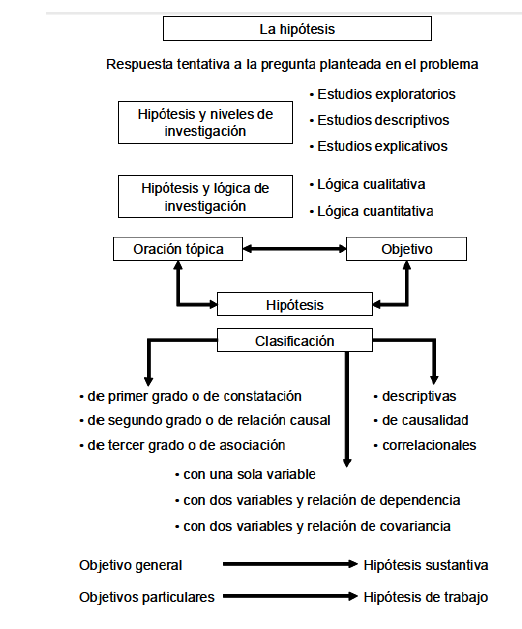